Фильтрация данных
Лекция 6
SELECT (выбрать) (TOP/DISTINCT/*)
FROM (из, откуда) 
WHERE (где) —В секции WHERE перечисляются ограничения на значения столбцов, объединенные логическими операциями И (AND) и ИЛИ (OR). 
GROUP BY (группируя по) 
HAVING (имея) 
ORDER BY (сортировать по) (DESC)
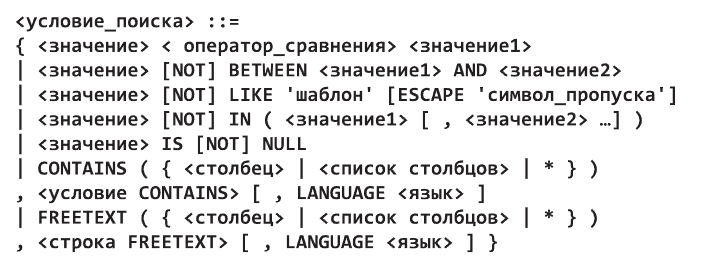 LIKE
BETWEEN
(IS) NULL
IN
< > =
AND OR
=: сравнение на равенство (в отличие от си-подобных языков в T-SQL для сравнения на равенство используется один знак равно)
<>: сравнение на неравенство
<: меньше чем
>: больше чем
!<: не меньше чем
!>: не больше чем
<=: меньше чем или равно
>=: больше чем или равно
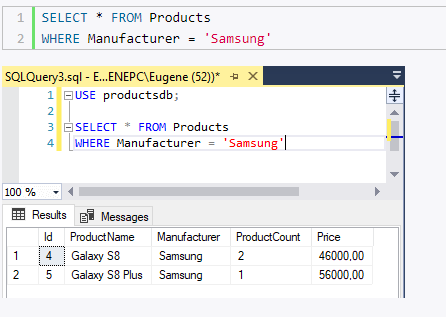 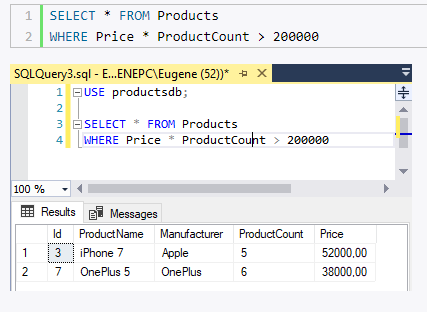 AND: операция логического И. 
Она объединяет два выражения:

Только если оба этих выражения одновременно истинны, то и общее условие оператора AND также будет истинно. То есть если и первое условие истинно, и второе.

OR: операция логического ИЛИ. 
Она также объединяет два выражения:

Если хотя бы одно из этих выражений истинно, то общее условие оператора OR также будет истинно. То есть если или первое условие истинно, или второе.

NOT: операция логического отрицания.
Если выражение в этой операции ложно, то общее условие истинно.

Если эти операторы встречаются в одном выражении, то сначала выполняется NOT, потом AND и в конце OR.
выражение1 AND выражение2
выражение1 OR выражение2
NOT выражение
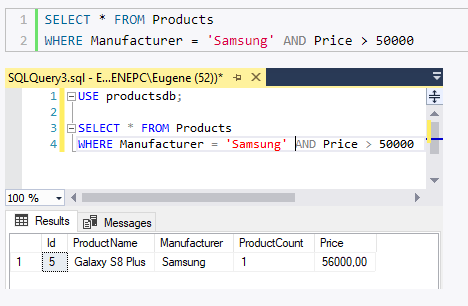 Ряд столбцов может допускать значение NULL. Это значение не эквивалентно пустой строке ''. NULL представляет полное отсутствие какого-либо значения. И для проверки на наличие подобного значения применяется оператор IS NULL.

SELECT * FROM table
WHERE name_1 IS NULL

SELECT * FROM table
WHERE name_2 IS NOT NULL
Оператор IN позволяет определить набор значений, которые должны иметь столбцы:
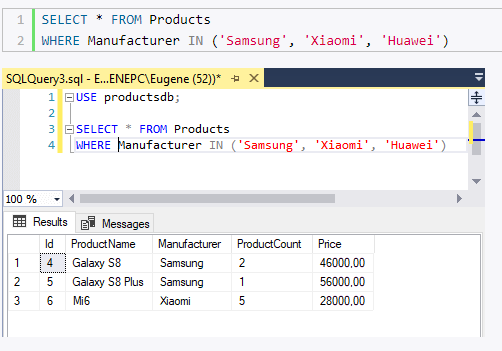 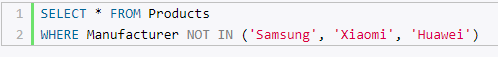 SELECT * FROM Products
WHERE Manufacturer = 'Samsung' OR Manufacturer = 'Xiaomi' OR Manufacturer = 'Huawei'
Оператор BETWEEN определяет диапазон значений с помощью начального и конечного значения, которому должно соответствовать выражение:
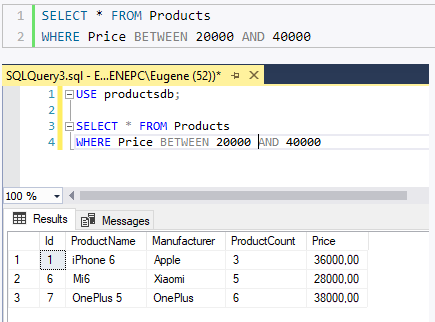 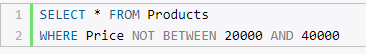 Оператор LIKE принимает шаблон строки, которому должно соответствовать выражение




Для определения шаблона могут применяться ряд специальных символов подстановки:
%: соответствует любой подстроке, которая может иметь любое количество символов, при этом подстрока может и не содержать ни одного символа
_: соответствует любому одиночному символу
[ ]: соответствует одному символу, который указан в квадратных скобках
[ - ]: соответствует одному символу из определенного диапазона
[ ^ ]: соответствует одному символу, который не указан после символа ^
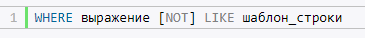 WHERE ProductName LIKE 'Galaxy%'
Соответствует таким значениям как "Galaxy Ace 2" или "Galaxy S7"

WHERE ProductName LIKE 'Galaxy S_'
Соответствует таким значениям как "Galaxy S7" или "Galaxy S8"

WHERE ProductName LIKE 'iPhone [78]'
Соответствует таким значениям как "iPhone 7" или "iPhone8"

WHERE ProductName LIKE 'iPhone [6-8]'
Соответствует таким значениям как "iPhone 6", "iPhone 7" или "iPhone8"

WHERE ProductName LIKE 'iPhone [^7]%'
Соответствует таким значениям как "iPhone 6", "iPhone 6S" или "iPhone8". Но не соответствует значениям "iPhone 7" и "iPhone 7S"

WHERE ProductName LIKE 'iPhone [^1-6]%'
Соответствует таким значениям как "iPhone 7", "iPhone 7S" и "iPhone 8". Но не соответствует значениям "iPhone 5", "iPhone 6" и "iPhone 6S"